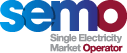 MOD_11_19
Correction to COP and clarification to CNLR

27th June 2019
Katia Compagnoni
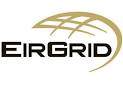 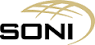 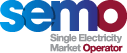 Summary Information
Mod_11_19 provides a clarification to paragraph F.11.2.5 of the T&SC Part B, and a correction of an error in paragraph F.11.3.1, that has affected the calculation of No Load Costs;

 The clarification to paragraph F.11.2.5 does not affect the systems or the interpretation of the market design; 

 The correction of the error in paragraph F.11.3.1 will lead to a system change for which Impact Assessment will be required;

 This error occurs in rare and very specific circumstances and will result in incorrect calculation of Generator’s Costs in the weekly Make Whole Payments;

 The Panel had agreed the two items could be raised in a single Modification.
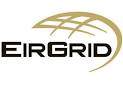 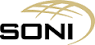 [Speaker Notes: Quick summary of the background and expected outcome for this proposal]
Legal Drafting for original F.11.2.5
F.11.2.5   The Market Operator shall determine all Recoverable No Load Costs (CNLRuγ) for each Generator Unit, u, in each Imbalance Settlement Period, γ, as follows:
CNLRuγ shall have a value of zero for each Imbalance Settlement Period, γ, falling wholly within the Period of Market Operation or in which the Period of Market Operation starts or ends, where the Dispatch Quantity (qDuoγ(t)) for the final Bid Offer Acceptance, o, in Imbalance Settlement Period, γ, for the Generator Unit, u, has a non-zero value for any time within that Imbalance Settlement Period.
In all circumstances not listed in paragraph F.11.2.5(a):
CNLRuγ shall have a value equal to the No Load Cost submitted in accordance with Chapter D (Balancing Market Data Submission) for the Generator Unit as part of the most recently submitted valid Complex Bid Offer Data as at the Bid Offer Acceptance Time in respect of the first Bid Offer Acceptance, o, in an Imbalance Settlement Period, γ, falling wholly within the Period of Market Operation, or in which the Period of Market Operation starts or ends, multiplied by the Imbalance Settlement Period Duration (DISP); or
Where, in accordance with section F.3.3, Simple Bid Offer Data is to be used in respect of the first Bid Offer Acceptance, o, in an Imbalance Settlement Period, γ, falling wholly within the Period of Market Operation, or in which the Period of Market Operation starts or ends, CNLRuγ shall have a value of zero.
Legal Drafting for amended F.11.2.5
F.11.2.5   The Market Operator shall determine all Recoverable No Load Costs (CNLRuγ) for each Generator Unit, u, in each Imbalance Settlement Period, γ, as follows:
CNLRuγ shall have a value of zero for each Imbalance Settlement Period, γ, falling wholly within the Period of Market Operation or in which the Period of Market Operation starts or ends, where the Dispatch Quantity (qDuoγ(t)) for the final Bid Offer Acceptance, o, in Imbalance Settlement Period, γ, for the Generator Unit, u, has a non-zero value for any time within that Imbalance Settlement Period.
In all circumstances not listed in paragraph F.11.2.5(a):
CNLRuγ shall have a value equal to the No Load Cost submitted in accordance with Chapter D (Balancing Market Data Submission) for the Generator Unit as part of the most recently submitted valid Complex Bid Offer Data as at the Bid Offer Acceptance Time in respect of the first Bid Offer Acceptance, o, in an Imbalance Settlement Period, γ, falling wholly within the Period of Market Operation, or in which the Period of Market Operation starts or ends, multiplied by the Imbalance Settlement Period Duration (DISP); or
Where, in accordance with section F.3.3, Simple Bid Offer Data is to be used in respect of the first Bid Offer Acceptance, o, in an Imbalance Settlement Period, γ, falling wholly within the Period of Market Operation, or in which the Period of Market Operation starts or ends, CNLRuγ shall have a value of zero.
In any Imbalance Settlement Period, γ, which is not falling wholly within the Period of Market Operation, or which is not an Imbalance Settlement Period, γ, where the Period of Market Operation starts or ends, CNLRuγ shall be set to zero.
Legal Drafting for original F.11.3.1
F11.3 Determination of Contiguous Operating Periods
F.11.3.1 The Market Operator shall determine the start and end of each Contiguous Operating Period, k, for each Generator Unit, u, in each Billing Period, b, as follows:
Subject to paragraph F.11.3.1(c), the start of a Contiguous Operating Period, k, shall be:
The start of the Imbalance Settlement Period, γ, during which the value for the Dispatch Quantity (qDuoγ(t)) for the final Bid Offer Acceptance, o, in Imbalance Settlement Period, γ, of the Generator Unit, u, rises from zero; or
The start of the first Imbalance Settlement Period, γ, within a Billing Period, if the value for the Dispatch Quantity (Qduγ) of the Generator Unit, u, was greater than zero at the end of the last Imbalance Settlement Period in the preceding Billing Period.
Legal Drafting for amended F.11.3.1
F11.3 Determination of Contiguous Operating Periods
F.11.3.1 The Market Operator shall determine the start and end of each Contiguous Operating Period, k, for each Generator Unit, u, in each Billing Period, b, as follows:
Subject to paragraph F.11.3.1(c), the start of a Contiguous Operating Period, k, shall be:
The start of the Imbalance Settlement Period, γ, during which the value for the Dispatch Quantity (qDuoγ(t)) for the final Bid Offer Acceptance, o, in Imbalance Settlement Period, γ, of the Generator Unit, u, rises from zero; or
The start of the first Imbalance Settlement Period, γ, within a Billing Period, if the value for the Dispatch Quantity (qDuoγ(t)) for the final Bid Offer Acceptance, o, in Imbalance Settlement Period, γ,QDuγ) of the Generator Unit, u, was greater than zero at the end of the last Imbalance Settlement Period in the preceding Billing Period.
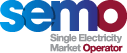 Justifications for Mod_11_19
Provisions in F.11.2.5 specify the outcome of all instances of PoMO; the Mod just offers a clarification of instances outside PoMO;

 Provisions in F.11.3.1 should refer to qDuoγ for Imbalance Settlement Period to accurately reflect the Period of Contiguous Operation;

 The impact of this change will depend on the individual conditions of the generators in the periods affected;

So far SEMO has identified only one instance which resulted in overstating costs of approx 158K for one unit over two Billing Periods.
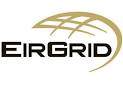 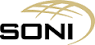